수영하고 싶은 날
꺼내보는 ppt
참쌤스쿨 5기 이주영
목
차
일, 시원한 수영장에
이, 퐁당 빠지는 날이
삼, 어서 왔으면 좋겠어요.
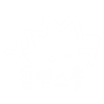 템플릿 사용 안내에요
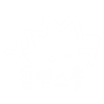 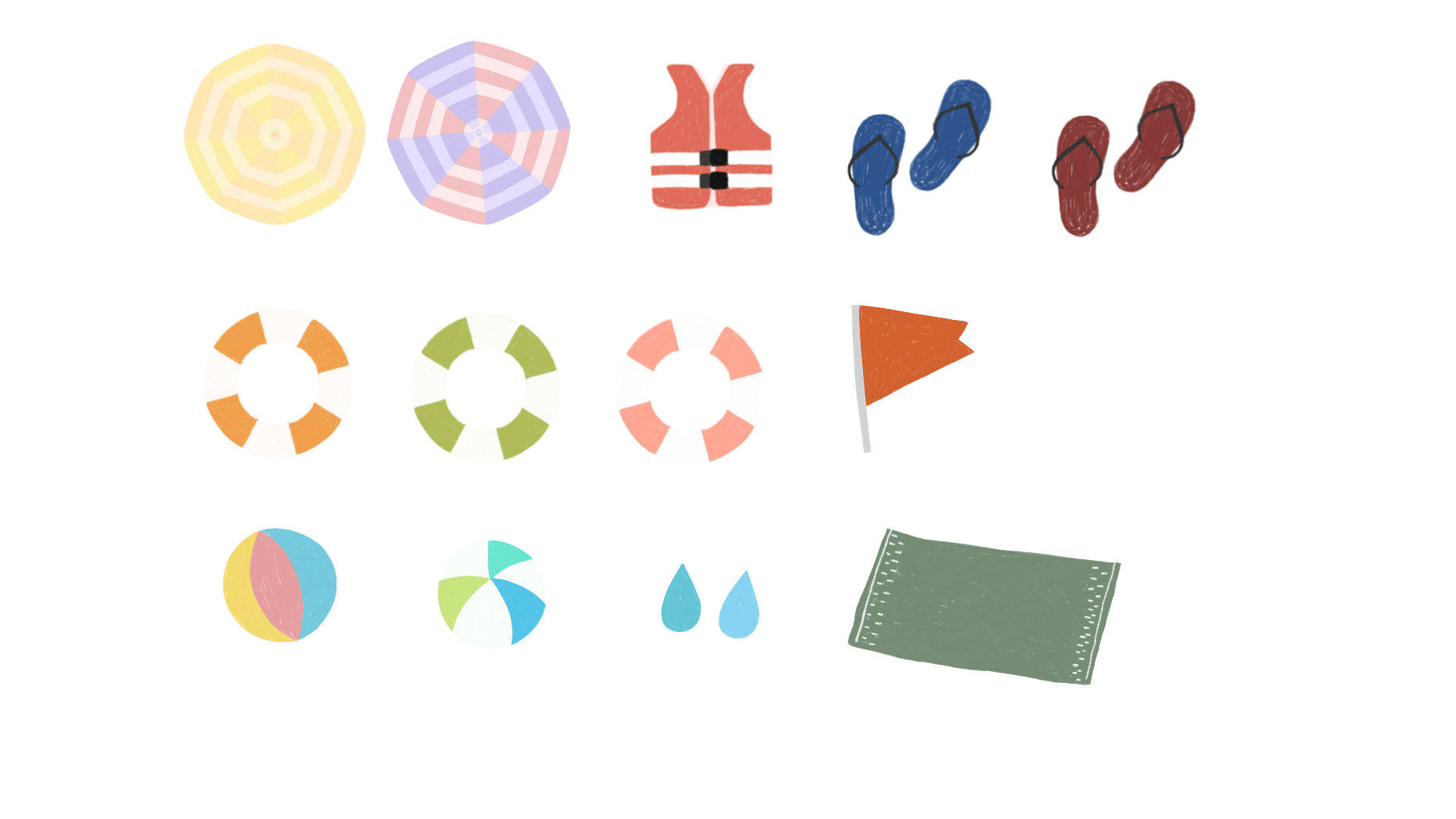 만든사람: 이주영
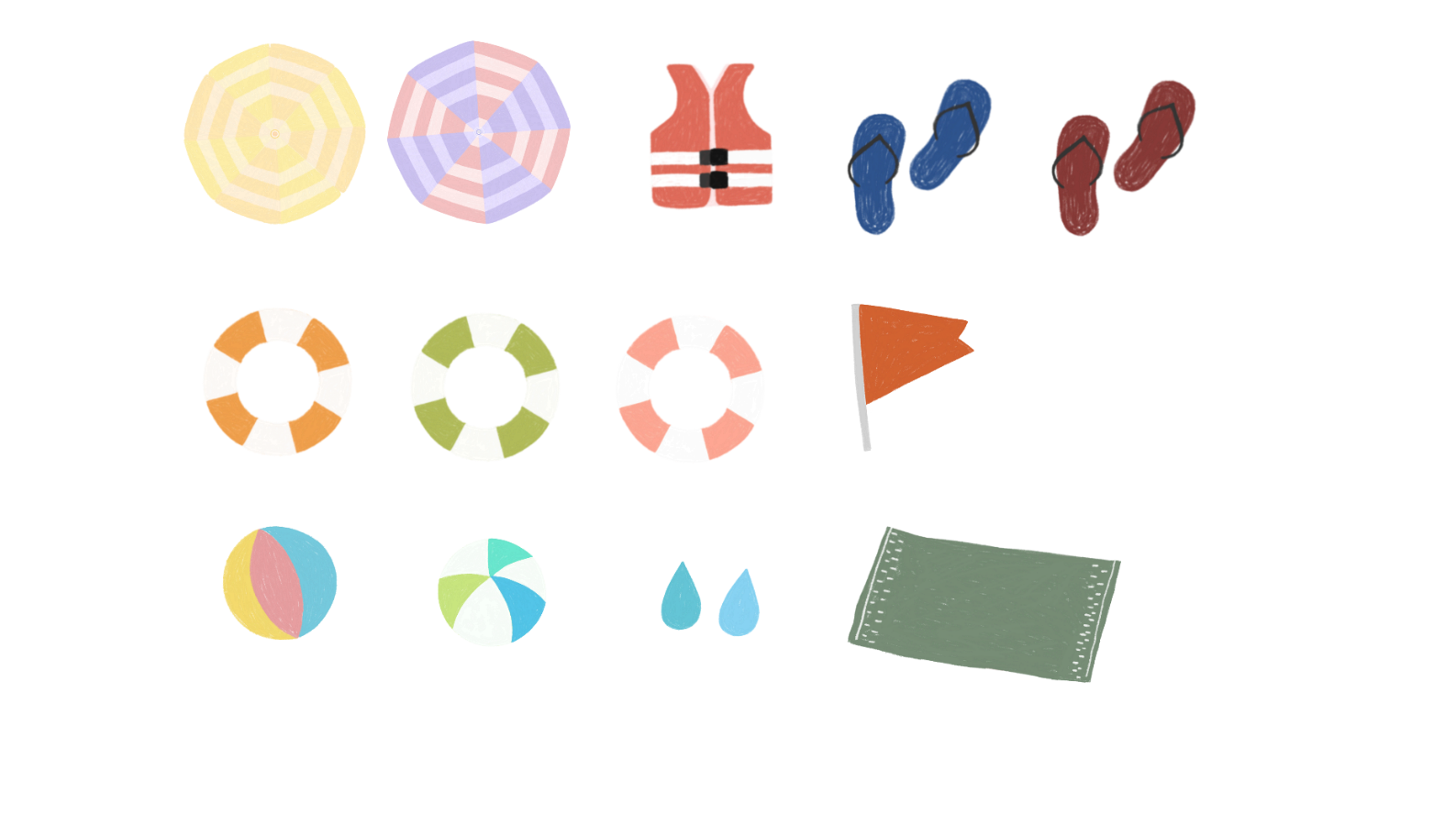 사용한 폰트: 나눔손글씨 느릿느릿체
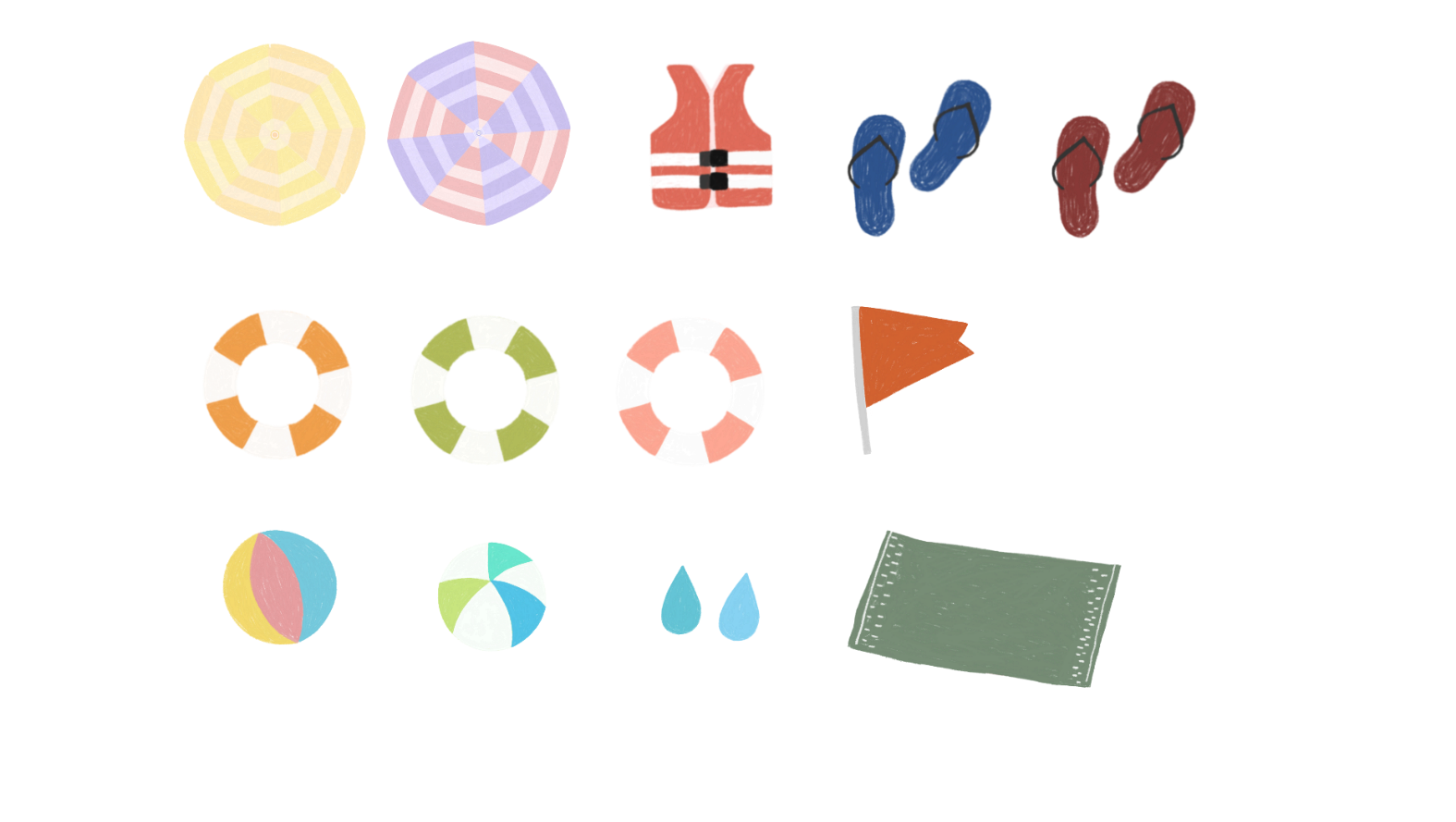 (비교육용으로서의 2차 제작 및 다독다독 루트외의 공간에서 배포 금지!)
사용 범위: 교육용으로는 자유롭게 사용 가능해요
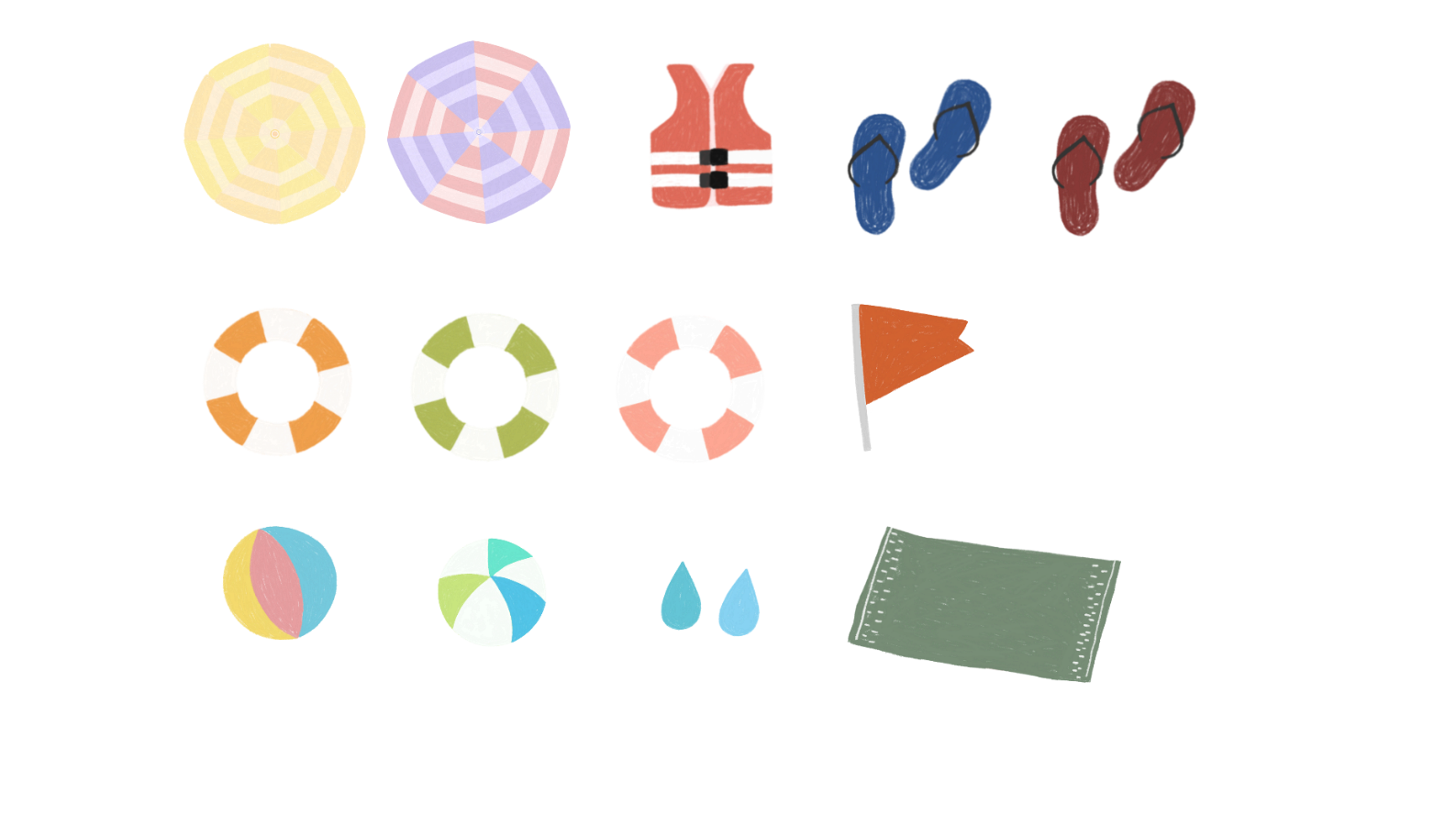 아이콘은 다른 곳에서도 활용 가능해요(학습지 제작 등)
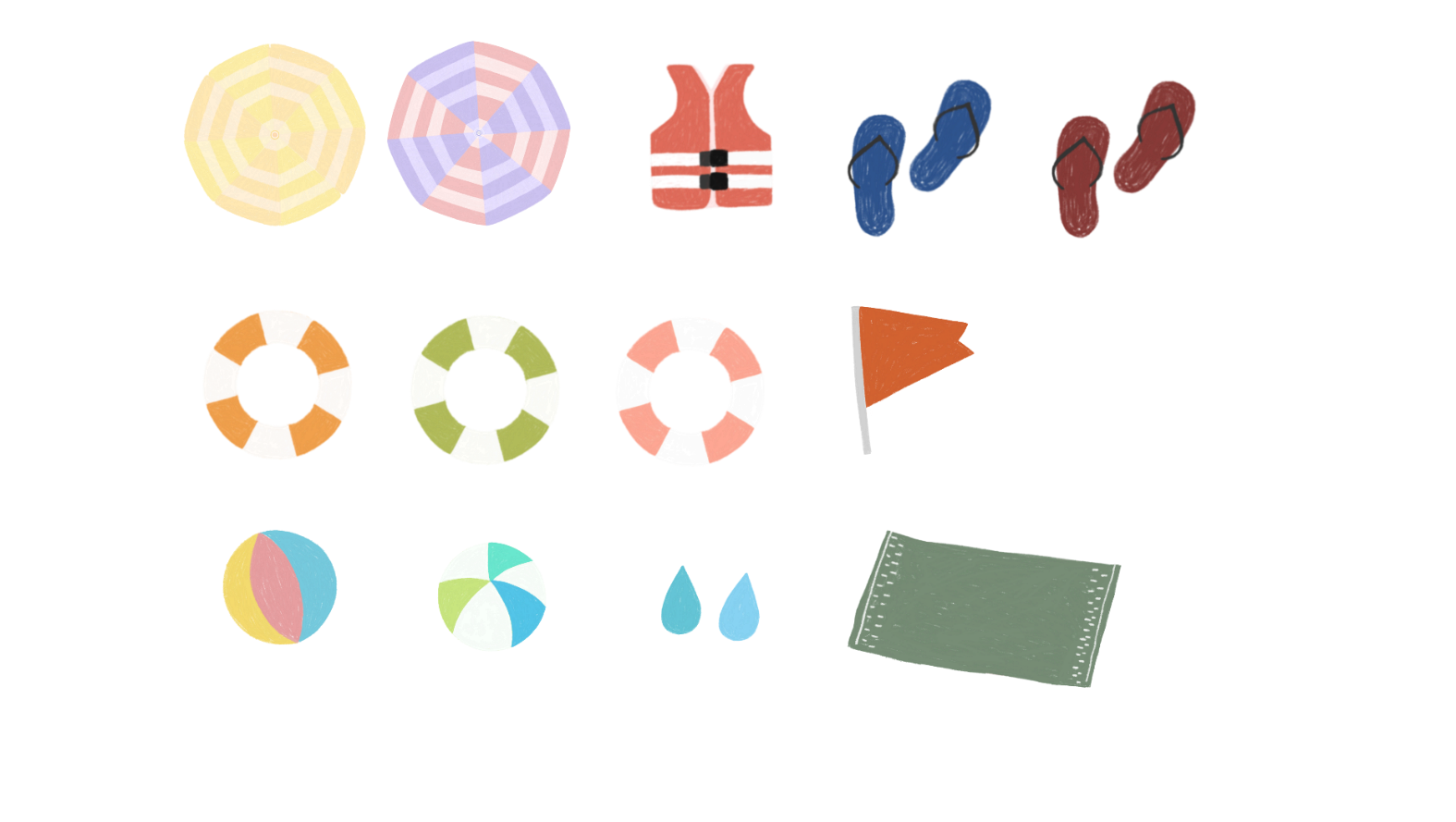 여름이 오면 무엇을 하고 싶으세요?
투명하게 반짝이는 수영장 물에
풍 - - 덩 - !
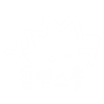 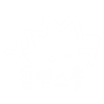 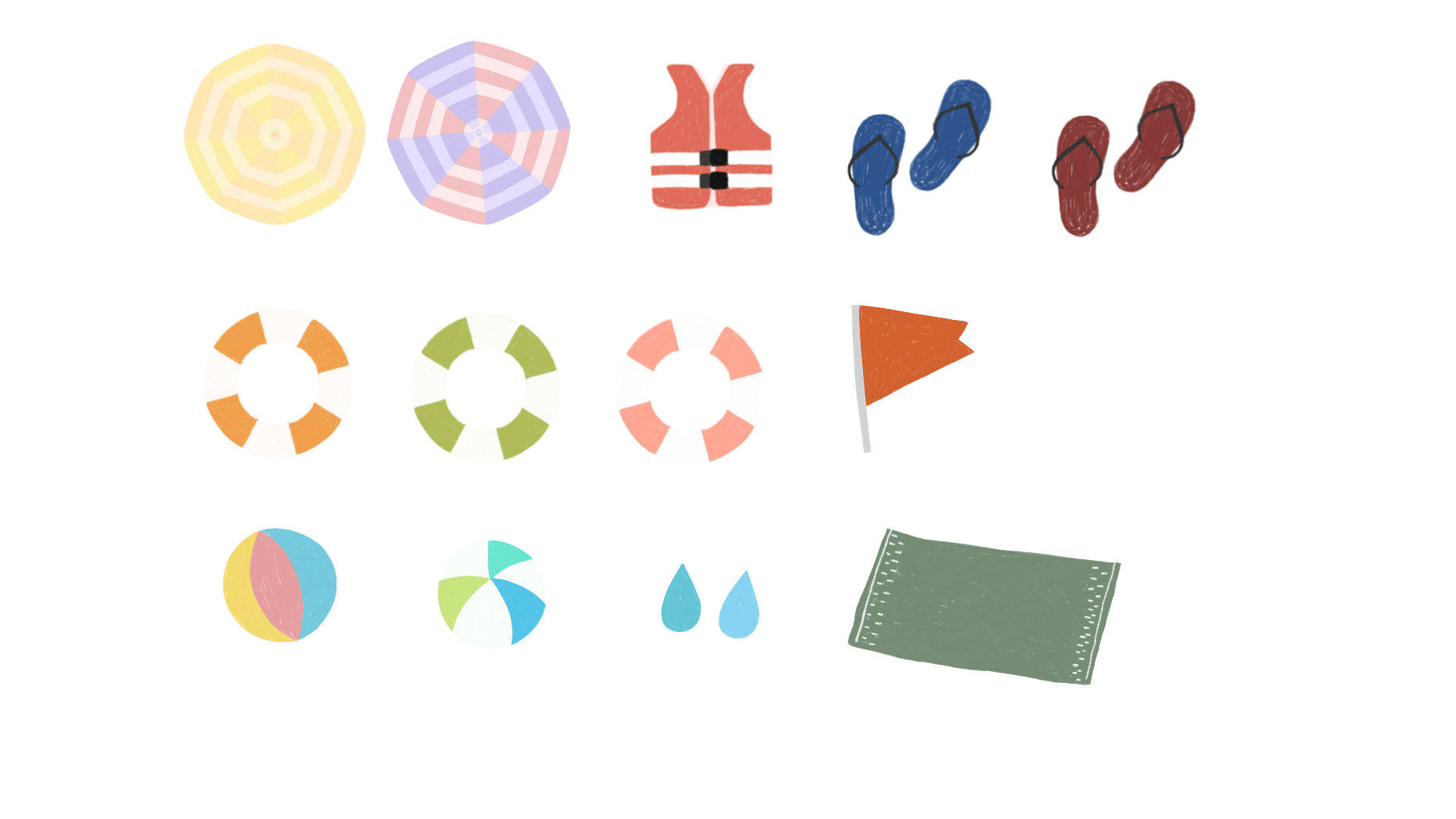 평범한 일상이 특별한 일상이 되는 지금
코 끝에 살짝 흩어지는 
수영장 락스냄새도 그리워지는 요즘
코로나 19야 얼른 물러가라-!
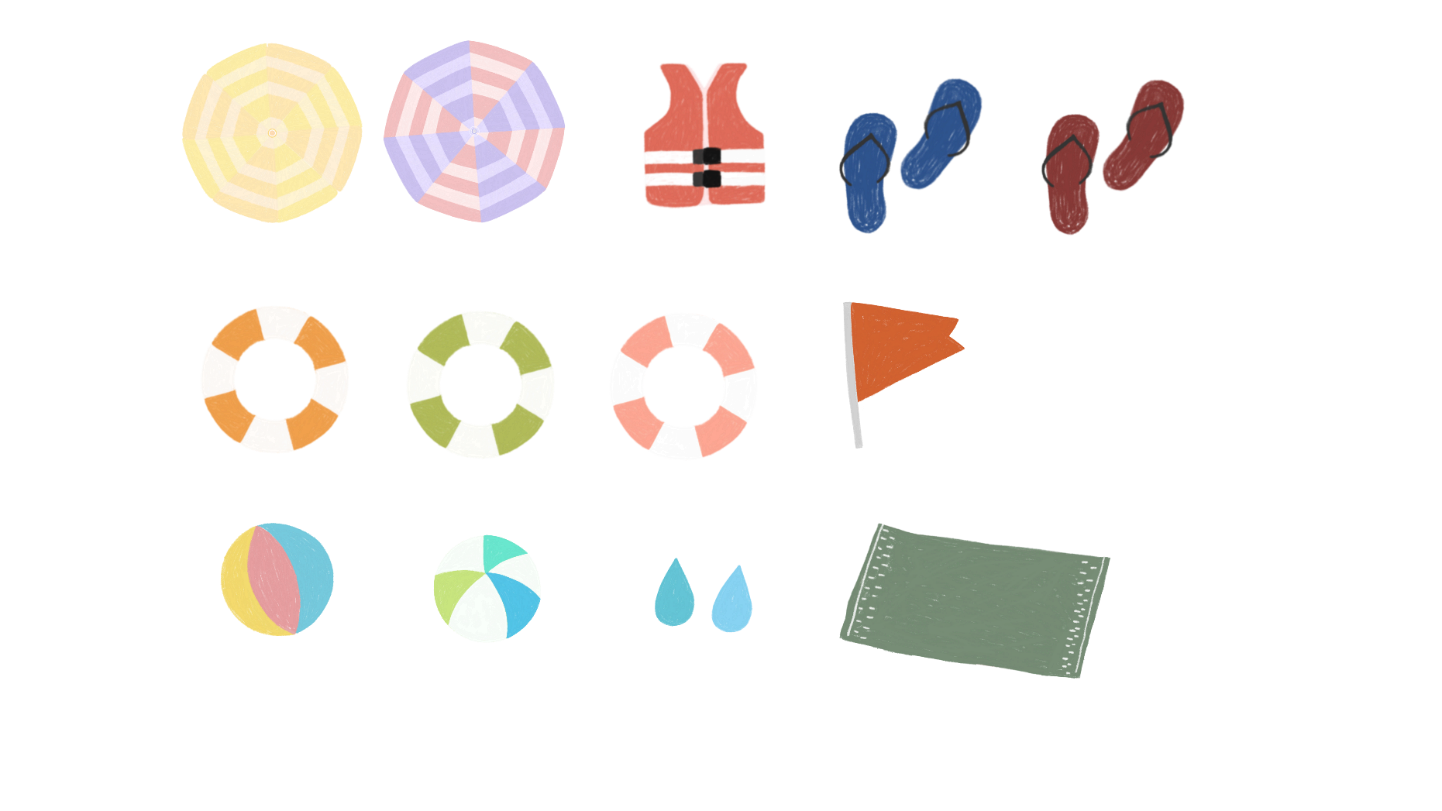 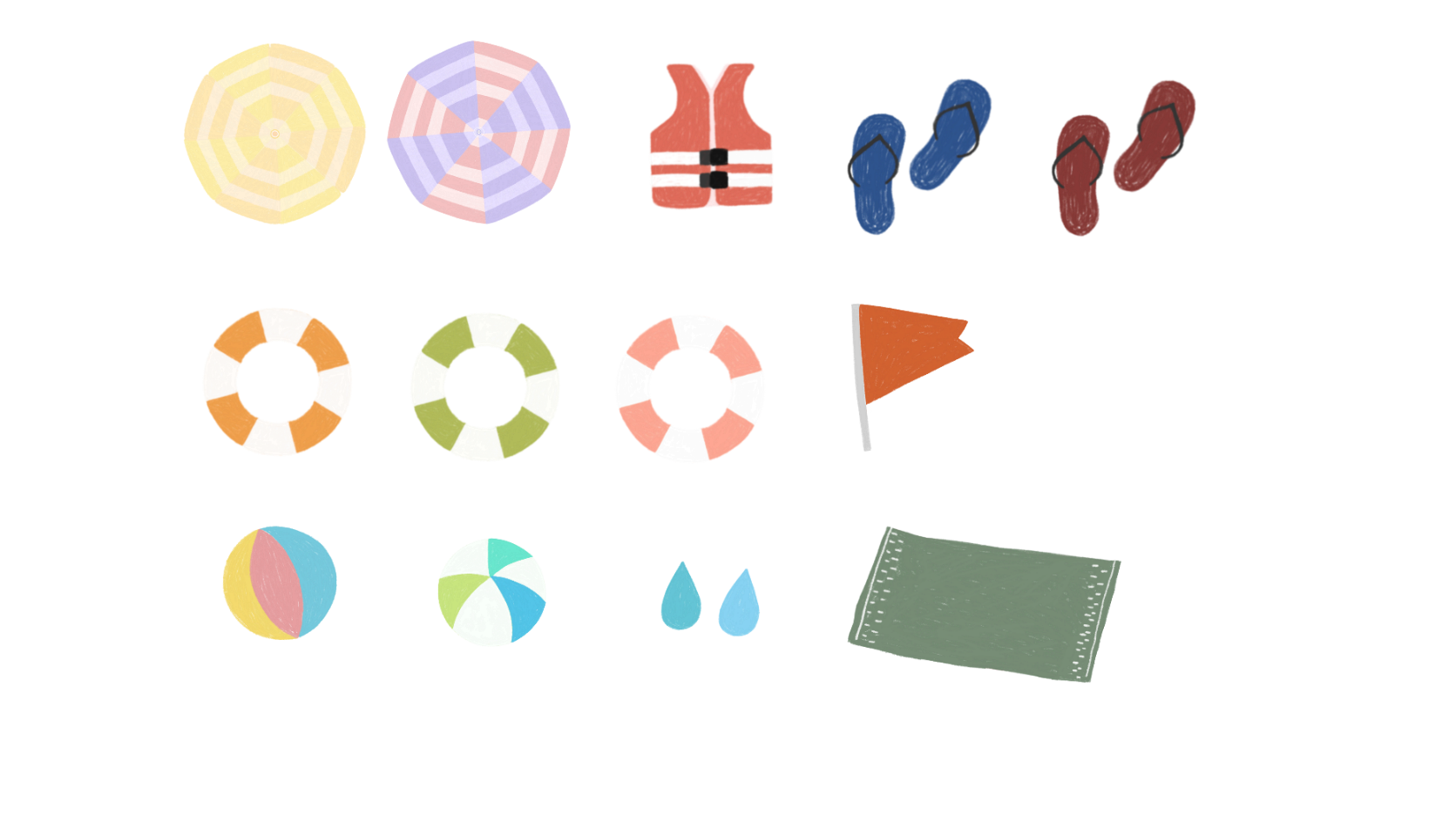 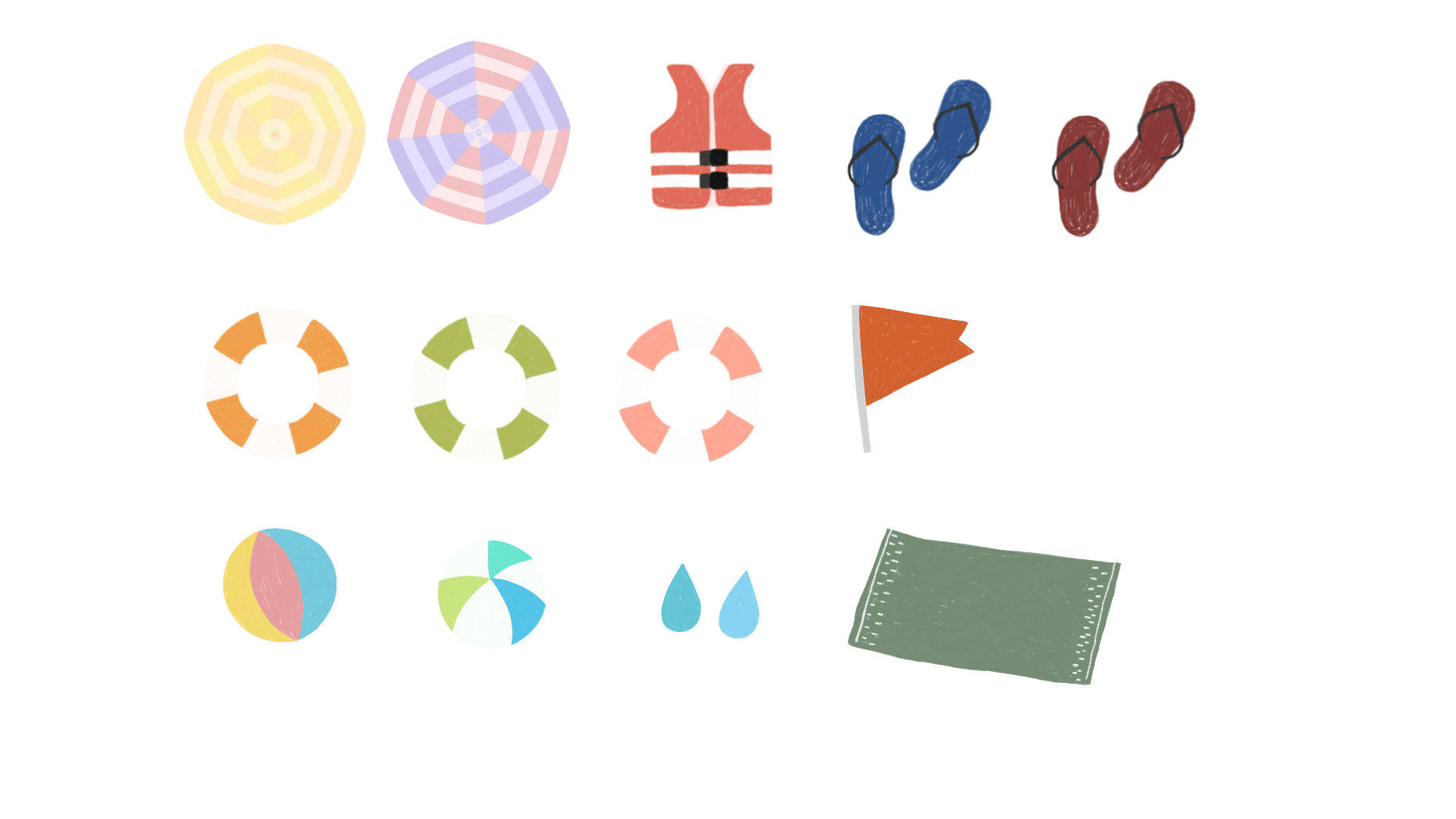 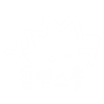 모든 선생님의 마음을 응원합니다.
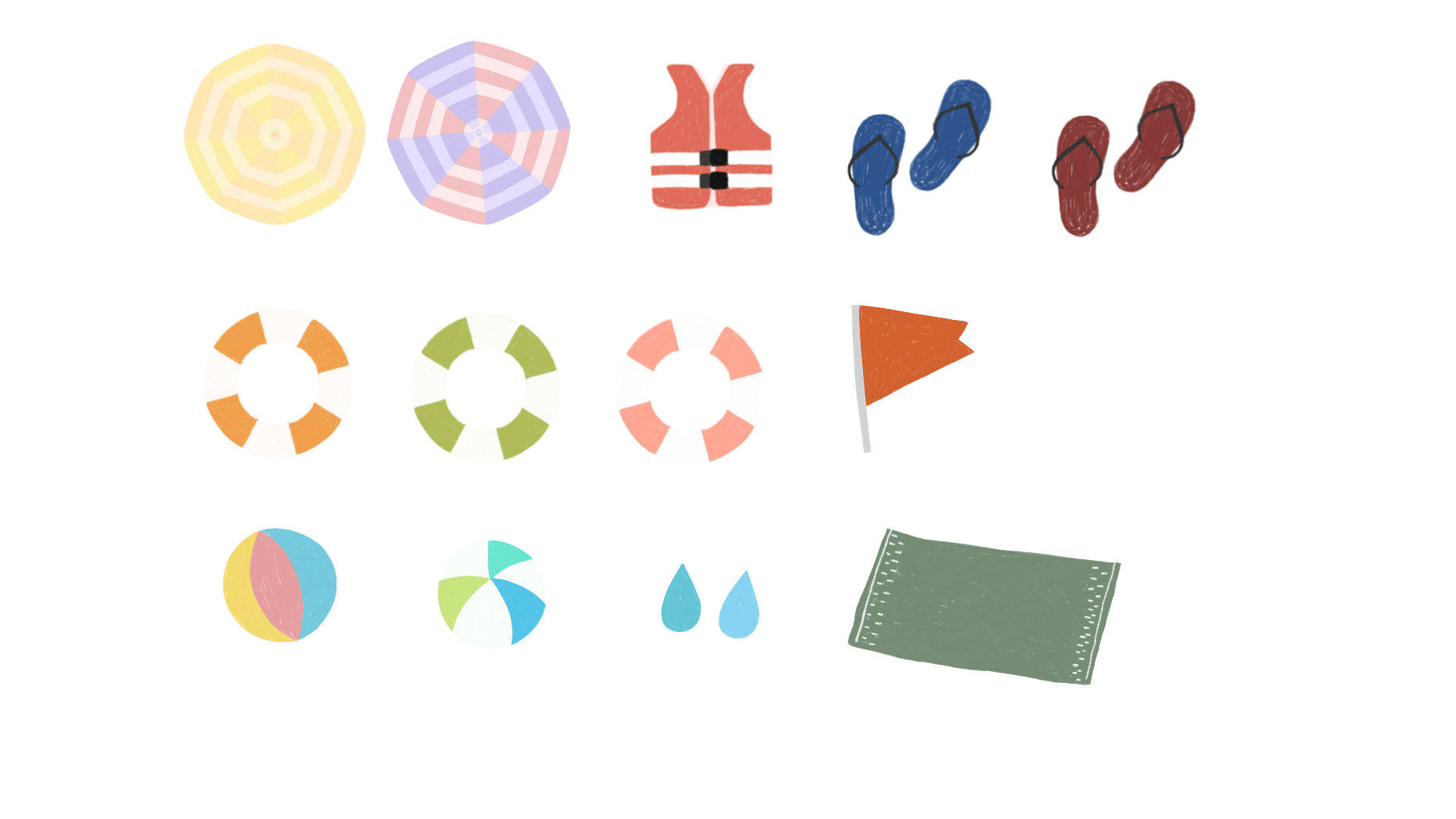 아이콘
잘라서
사용하
세요-!